Quan sát hình và trả lời câu hỏi sau:
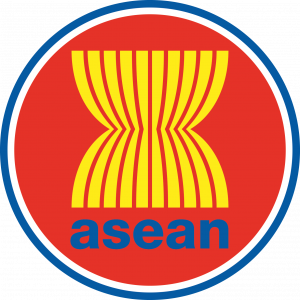 Đây là biểu tượng của tổ chức nào?
Em biết gì về biểu tượng trên?
Biểu tượng Hiệp hội các quốc gia Đông Nam Á
Lá cờ Hiệp hội các quốc gia Đông Nam Á
ASEAN
CHỦ ĐỀ 2
NHỮNG CHẶNG ĐƯỜNG LỊCH SỬ
BÀI 4
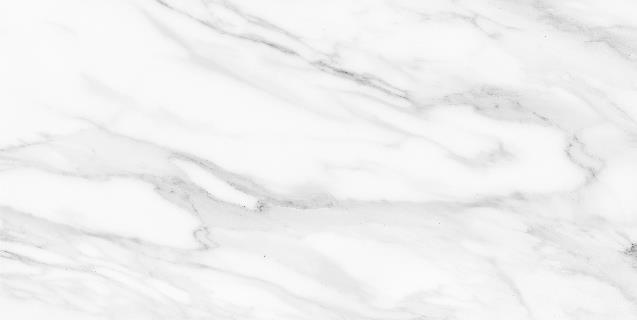 Sự ra đời và phát triển của Hiệp hội các quốc gia Đông Nam Á (ASEAN)
(Tiết 02)
Hành trình phát triển của ASEAN
02
a) Từ ASEAN 5 (1967) đến ASEAN 10 (1999)
b) Các giai đoạn phát triển chính của ASEAN (từ năm 1967 đến nay)
BÀI 4
CHỦ ĐỀ 2
Sự ra đời và phát triển của Hiệp hội các quốc gia Đông Nam Á (ASEAN)
 (tiết 02)
ASEAN
NHỮNG CHẶNG ĐƯỜNG LỊCH SỬ
2
Hành trình phát triển của ASEAN
a) Từ ASEAN 5 (1967) đến ASEAN 10 (1999)
Sự kiện lịch sử quan trọng, mở ra thời kì hợp tác, phát triển mới của các quốc gia Đông Nam Á?
8-8-1967
Năm 1984, ASEAN kết nạp thêm thành viên nào?
Bru-nây
Việt Nam gia nhập Hiệp hội các quốc gia Đông Nam Á (ASEAN) vào năm nào?
1995
Vào năm 1997, Hiệp hội các quốc gia Đông Nam Á (ASEAN) kết nạp thêm 2 thành viên nào?
Lào, Mi-an-ma
Quốc gia thứ 10 được kết nạp vào ASEAN là?
Campuchia
Sơ đồ phát triển từ ASEAN 5 (1967) đến ASEAN 10 (1999)
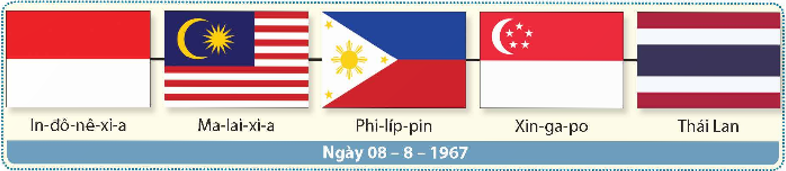 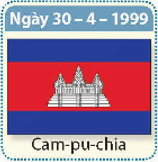 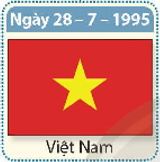 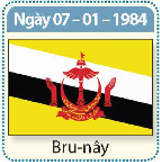 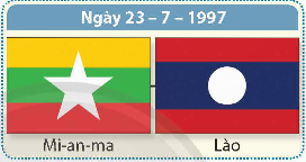 BÀI 4
CHỦ ĐỀ 2
Sự ra đời và phát triển của Hiệp hội các quốc gia Đông Nam Á (ASEAN)
 (tiết 02)
ASEAN
NHỮNG CHẶNG ĐƯỜNG LỊCH SỬ
2
Hành trình phát triển của ASEAN
a) Từ ASEAN 5 (1967) đến ASEAN 10 (1999)
Để phát triển từ 5 lên 10 thành viên, ASEAN đã phải trải qua hành trình hơn 30 năm (1967-1999), trong đó có các mốc quan trọng sau:
1967
Gồm 5 thành viên (Thái Lan, Ma-lai-xi-a, In-đô-nê-xi-a, Xin-ga-po, Phi-líp-pin).
1984
Gồm 6 thành viên, kết nạp thêm Bru-nây.
1995
Gồm 7 thành viên, kết nạp thêm Việt Nam.
1997
Gồm 9 thành viên, kết nạp thêm Lào và Mi-an-ma.
1999
Gồm 10 thành viên, kết nạp thêm Cam-pu-chia.
Quá trình mở rộng ASEAN với sự đa dạng về kinh tế, chính trị, xã hội, văn hoá phù hợp với mong muốn, lợi ích của mỗi thành viên, cũng như đảm bảo cho nền hoà bình, ổn định của khu vực.
b) Các giai đoạn phát triển chính của ASEAN (từ năm 1967 đến nay)
Giai đoạn khởi đầu, xây dựng nền móng ban đầu, tạo điều kiện cho sự hợp tác ASEAN, tập trung vào hợp tác chính trị - an ninh “xây dựng lòng tin và học cách hòa giải”.
GIAI ĐOẠN 1
Giai đoạn xây dựng quan hệ chính trị ổn định, tạo điều kiện phát triển, hợp tác kinh tế giữa các thành viên; mở rộng ASEAN 5 đến ASEAN 10; từng bước nâng cao uy tín ASEAN trên trường quốc tế, bước đầu mở rộng quan hệ hợp tác, đối thoại với bên ngoài.
GIAI ĐOẠN 2
Hoàn thiện cơ cấu tổ chức, tăng cường hợp tác nội khối và ngoại khối về chính trị, an ninh, kinh tế, thương mại; khẳng định uy tín, vai trò của ASEAN.
GIAI ĐOẠN 3
Thành lập và xây dựng Cộng đồng ASEAN với ba trụ cột chính: chính trị - an ninh, kinh tế, văn hóa – xã hội; đẩy mạnh hợp tác bên trong ASEAN và bên ngoài ASEAN với các đối tác đối thoại, nâng cao uy tín, vai trò của ASEAN ở khu vực, trên thế giới.
GIAI ĐOẠN 4
BÀI 4
CHỦ ĐỀ 2
Sự ra đời và phát triển của Hiệp hội các quốc gia Đông Nam Á (ASEAN)
 (tiết 02)
ASEAN
NHỮNG CHẶNG ĐƯỜNG LỊCH SỬ
LUYỆN TẬP
Câu 1: Số lượng thành viên phát triển từ ASEAN 5 đến ASEAN 10 diễn ra trong:
30 năm (1967 – 1997).
17 năm (1967 – 1984).
A
B
48 năm (1967 – 2015).
32 năm (1967 – 1999).
32 năm (1967 – 1999).
C
D
D
BÀI 4
CHỦ ĐỀ 2
Sự ra đời và phát triển của Hiệp hội các quốc gia Đông Nam Á (ASEAN)
 (tiết 02)
ASEAN
NHỮNG CHẶNG ĐƯỜNG LỊCH SỬ
LUYỆN TẬP
Câu 2: 1999 – 2015 là giai đoạn ASEAN:
Khởi đầu, xây dựng nền móng ban đầu, tạo tiền đề cho sự hợp tác ASEAN.
Từng bước nâng cao uy tín ASEAN trên trường quốc tế.
A
B
Hoàn thiện cơ cấu tổ chức, tăng cường hợp tác nội và ngoại khối về chính trị.
Hoàn thiện cơ cấu tổ chức, tăng cường hợp tác nội và ngoại khối về chính trị.
Mở rộng ASEAN 5 thành ASEAN 10.
C
C
D
BÀI 4
CHỦ ĐỀ 2
Sự ra đời và phát triển của Hiệp hội các quốc gia Đông Nam Á (ASEAN)
 (tiết 02)
ASEAN
NHỮNG CHẶNG ĐƯỜNG LỊCH SỬ
LUYỆN TẬP
Câu 3: Hãy lựa chọn đúng hoặc sai ở mỗi ý A, B, C, D cho câu hỏi sau:
Những thành tựu về an ninh, chính trị của ASEAN trong giai đoạn 1976 – 1999 là:
Tham gia tiến trình chấm dứt chiến tranh, lập lại hoà bình ở Cam-pu-chia.
Tham gia tiến trình chấm dứt chiến tranh, lập lại hoà bình ở Cam-pu-chia.
Ra tuyên bố về Đông Nam Á là khu vực hoà bình, tự do và trung lập.
Ra tuyên bố về Đông Nam Á là khu vực hoà bình, tự do và trung lập.
A
A
B
B
Xây dựng thành công Cộng đồng ASEAN.
Xây dựng thành công Cộng đồng ASEAN.
ASEAN ký kết Hiệp ước về khu vực Đông Nam Á không vũ khí hạt nhân (SEANWFZ).
ASEAN ký kết Hiệp ước về khu vực Đông Nam Á không vũ khí hạt nhân (SEANWFZ).
C
C
D
D
BÀI 4
CHỦ ĐỀ 2
Sự ra đời và phát triển của Hiệp hội các quốc gia Đông Nam Á (ASEAN)
 (tiết 02)
ASEAN
NHỮNG CHẶNG ĐƯỜNG LỊCH SỬ
VẬN DỤNG
Nhóm 1, 2
Nhóm 3, 4
Bài viết cần thể hiện được các nội dung:
∙ Đó là giai đoạn phát triển nào? Nội dung chính của giai đoạn. Những dấu mốc, sự kiện quan trọng của giai đoạn.
∙ Ý nghĩa của sự kiện đó đối với sự phát triển chung của tổ chức ASEAN.
∙ Là một HS, em có thể làm gì để góp phần vào sự phát triển của ASEAN?
GV định hướng, gợi ý cho HS
GV định hướng, gợi ý cho HS
HS nêu quan điểm đồng ý/không đồng ý và đưa ra lí lẽ chứng, dẫn chứng chứng minh cho quan điểm.
Có ý kiến cho rằng: Đóng góp quan trọng nhất của ASEAN trong quá trình thành lập và phát triển hơn 50 năm qua là xây dựng được môi trường hoà bình, ổn định ở Đông Nam Á. Em có đồng ý với ý kiến này không? Vì sao?
Tìm hiểu tư liệu từ sách, báo và internet, hãy viết một bài giới thiệu ngắn gọn về các giai đoạn phát triển của ASEAN từ năm 1967 đến nay.